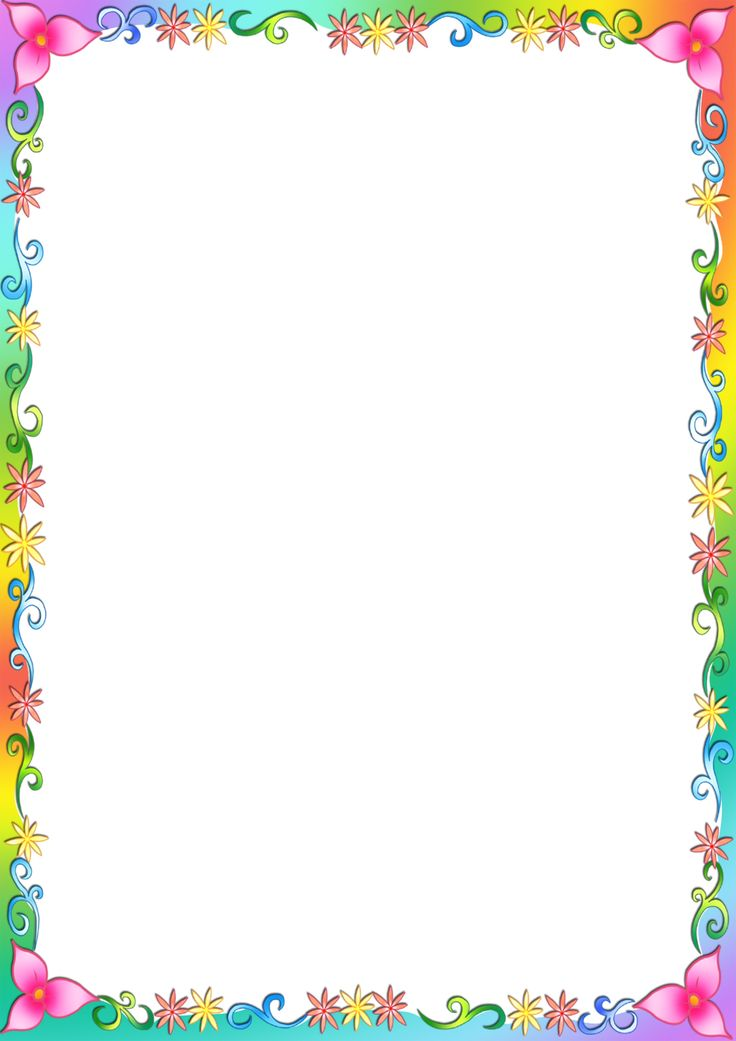 Артикуляционная гимнастика: 
«Заборчик», «Чистим зубки», «Блинчик», «Ветерок», «Горка».
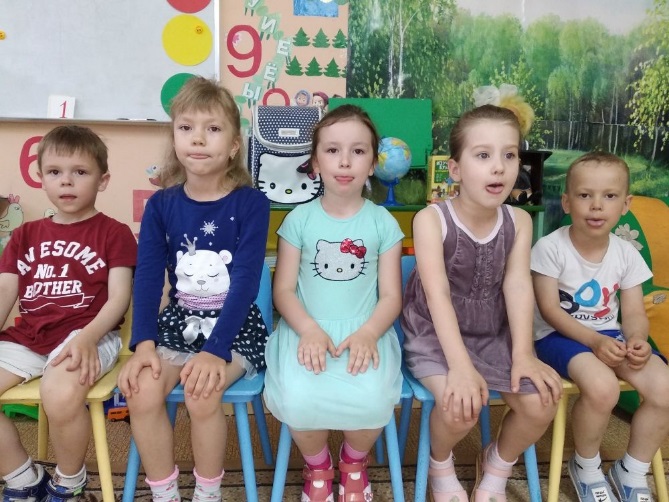 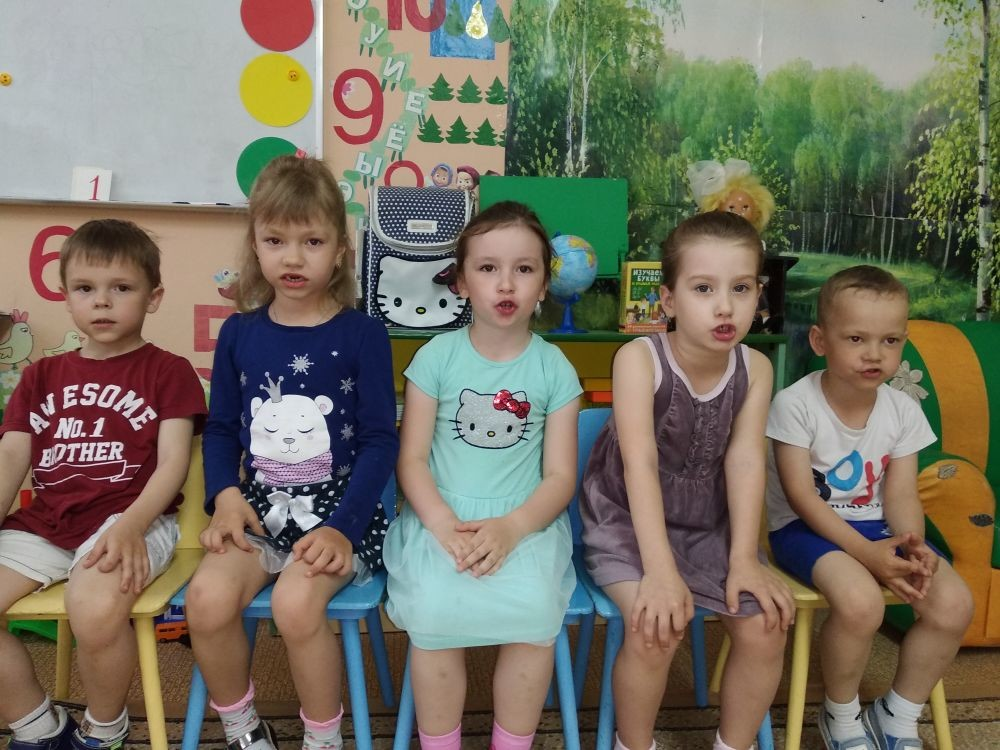 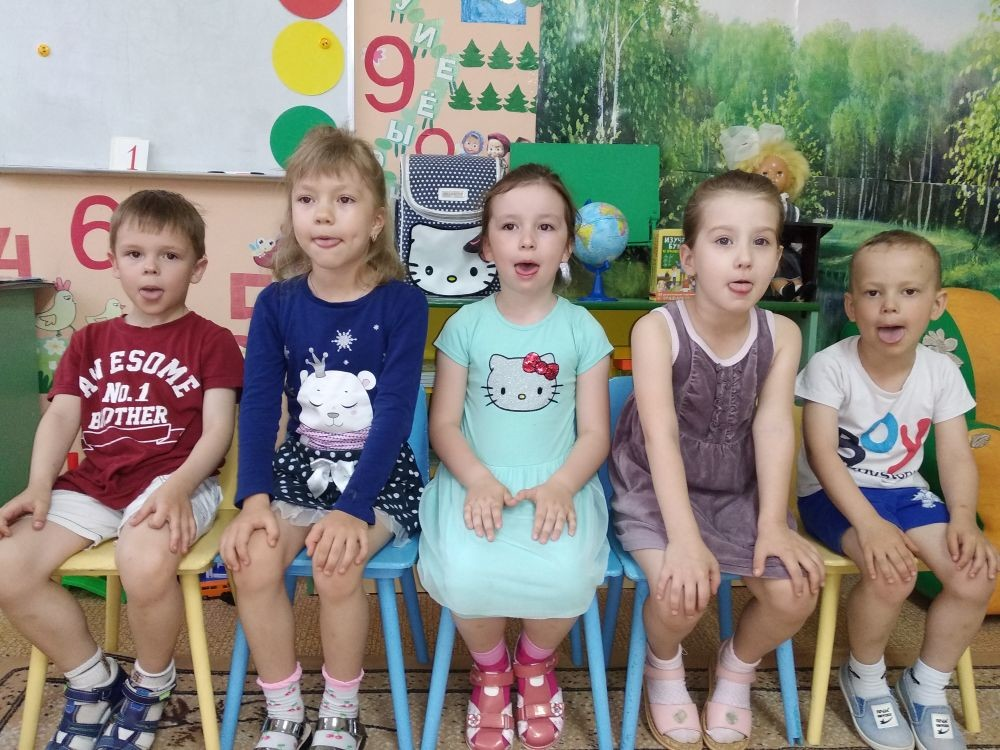 Обыгрывание эпизодов сказки «К бабушке в гости».
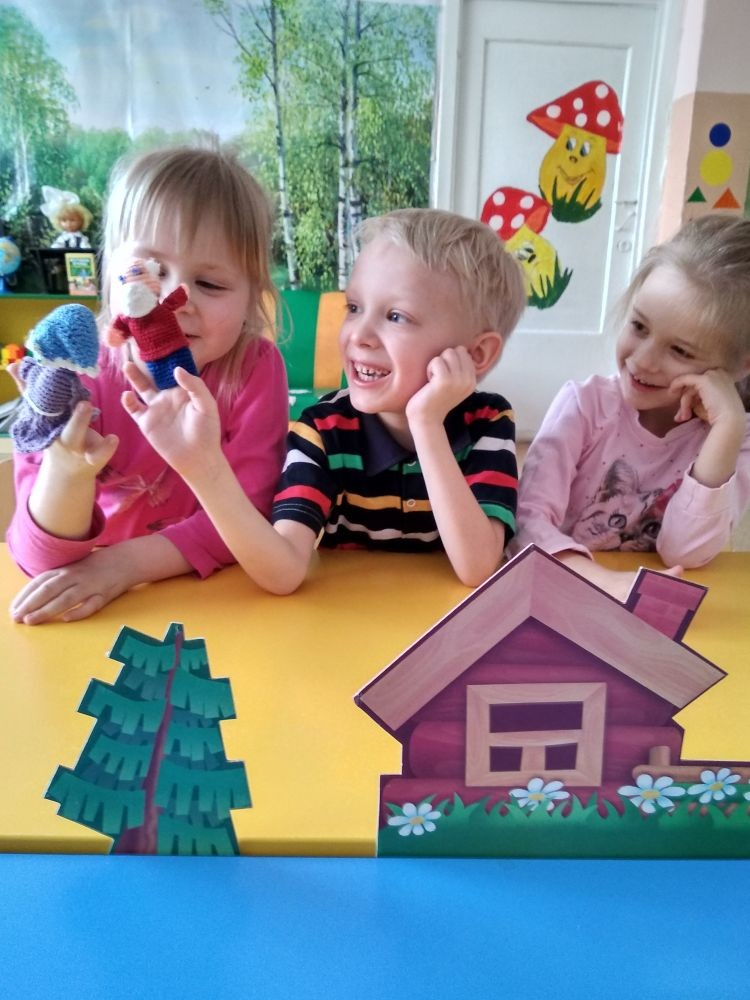 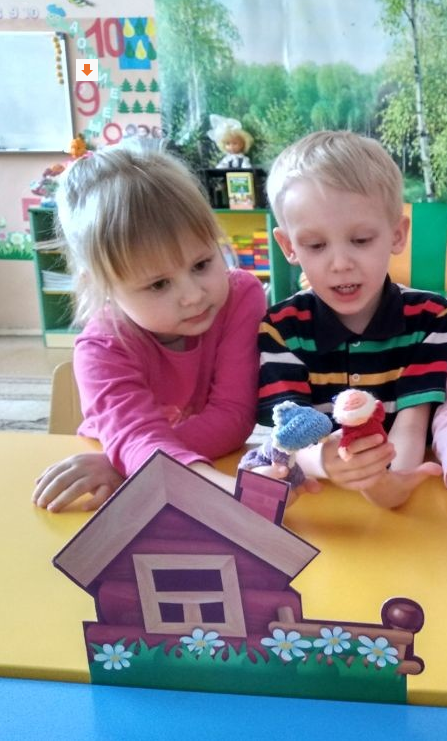 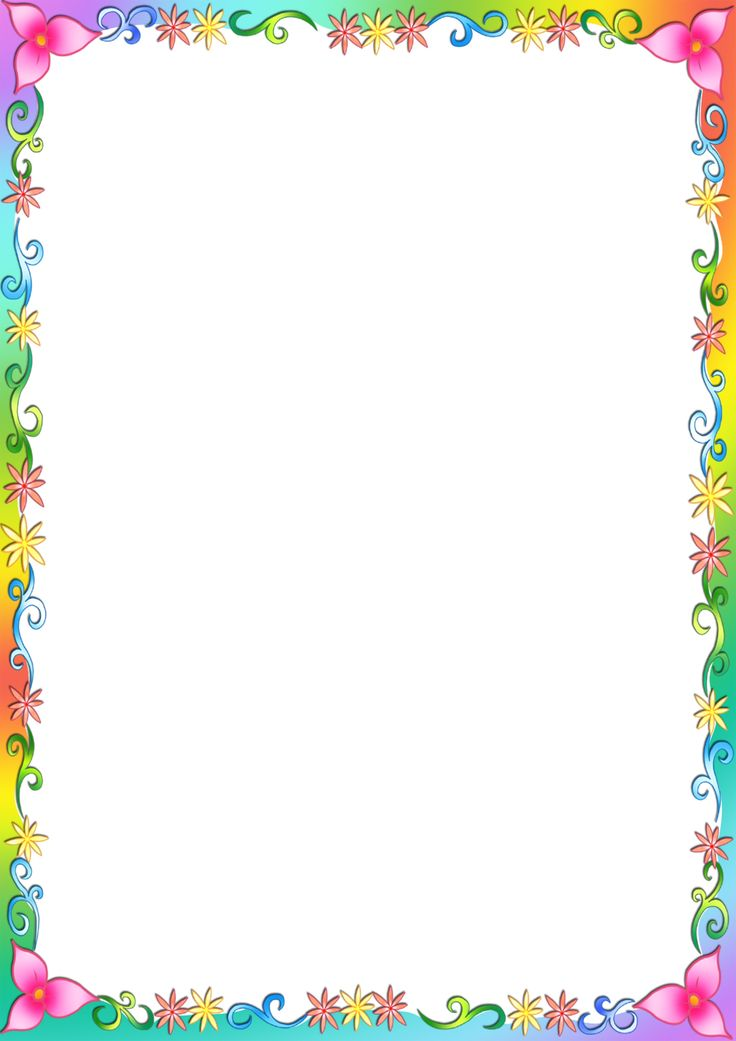 ООД-Художественно-эстетическому развитие (Лепка) «Бычок». По мотивам р.н.с «Смоляной бычок».
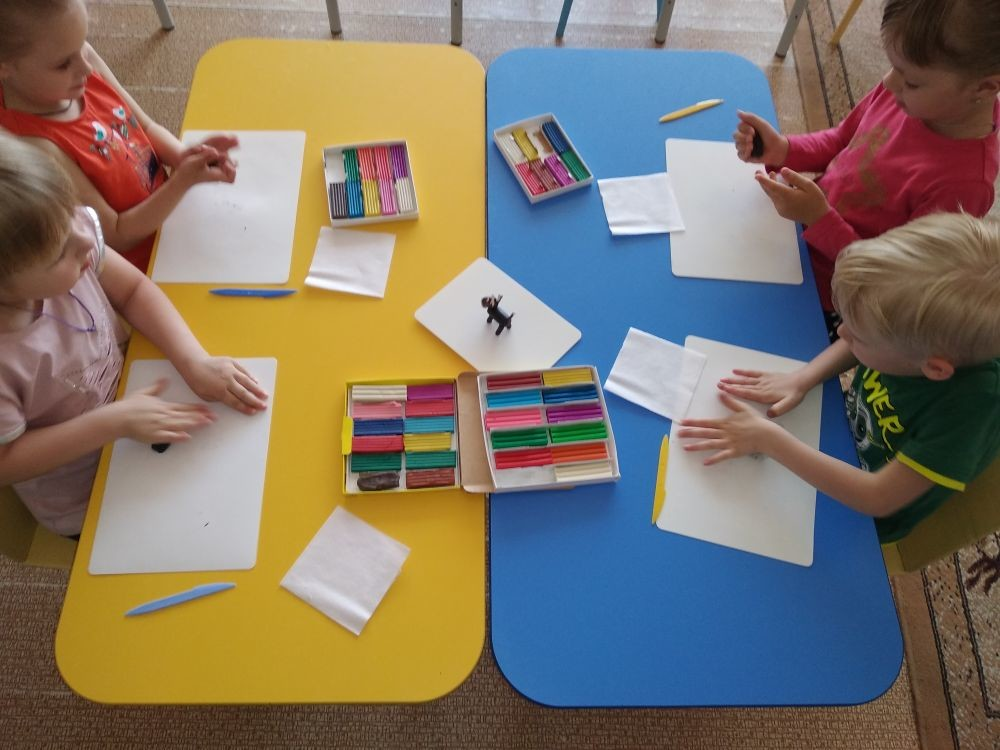 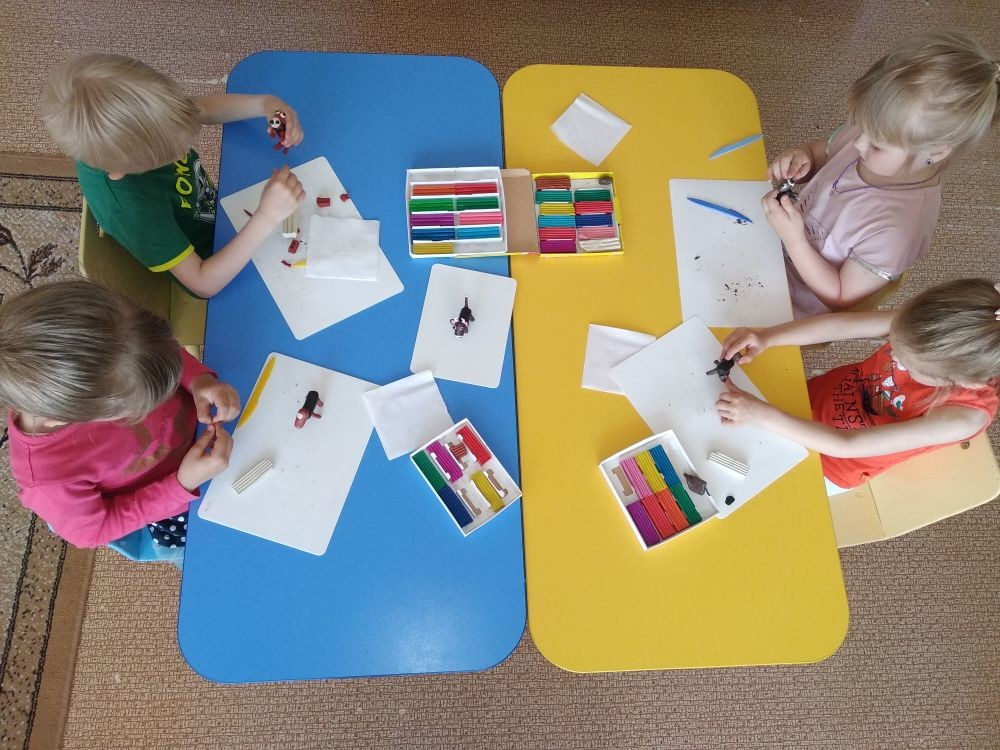 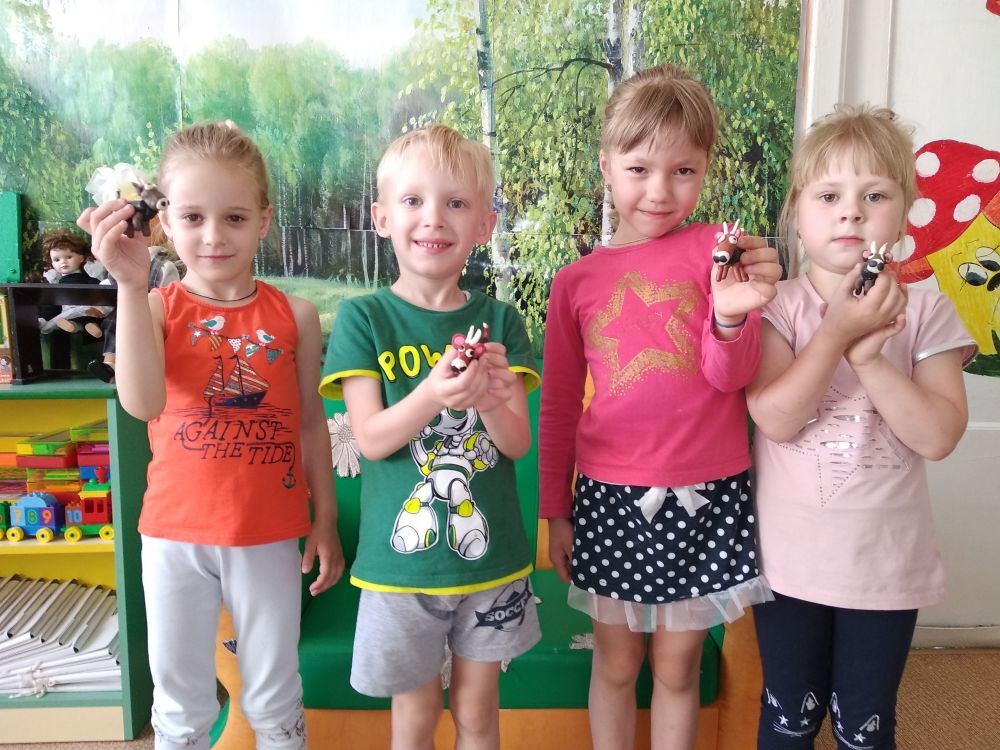 Упражнение на речевое дыхание «Задуй ватку в "ворота"», «Мыльные пузыри», «Воздушный шарик».
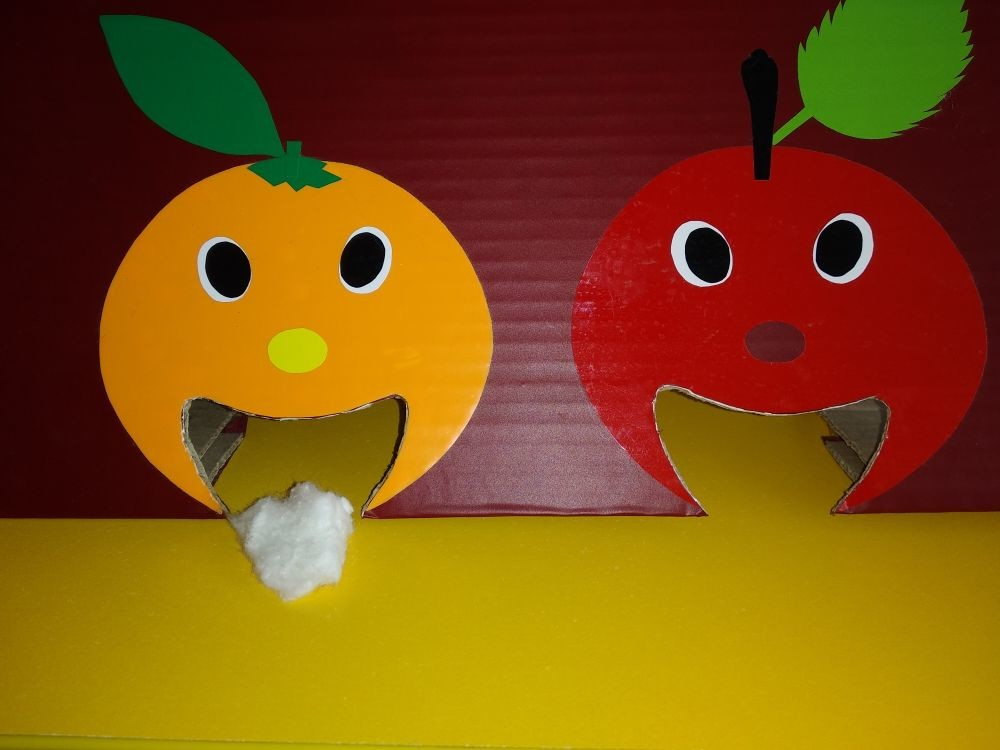 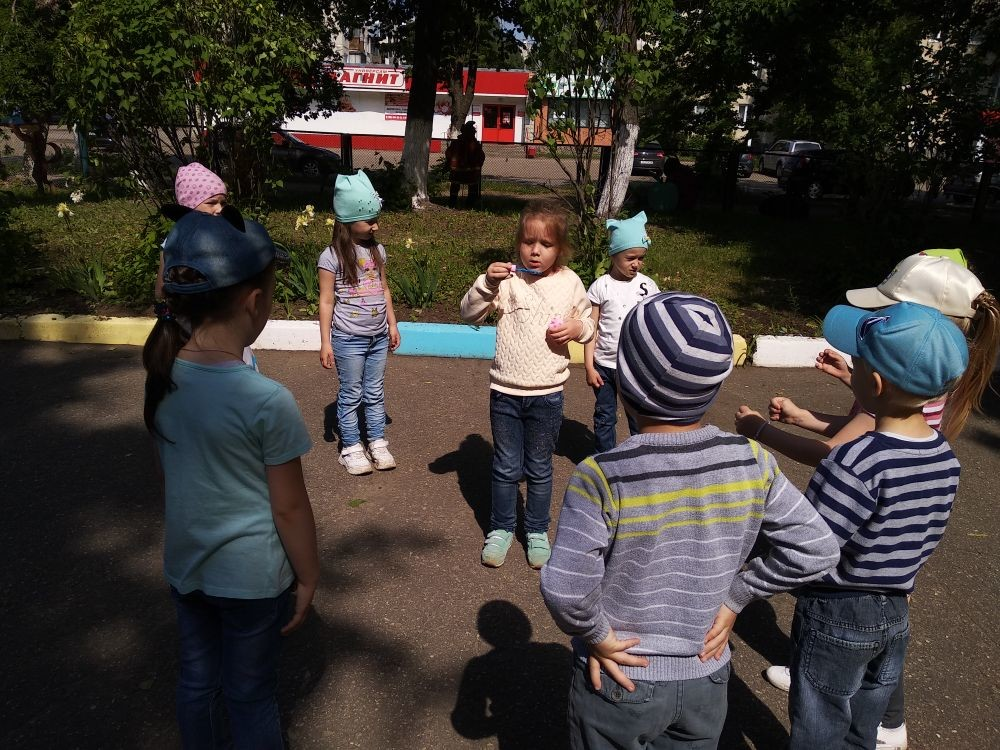 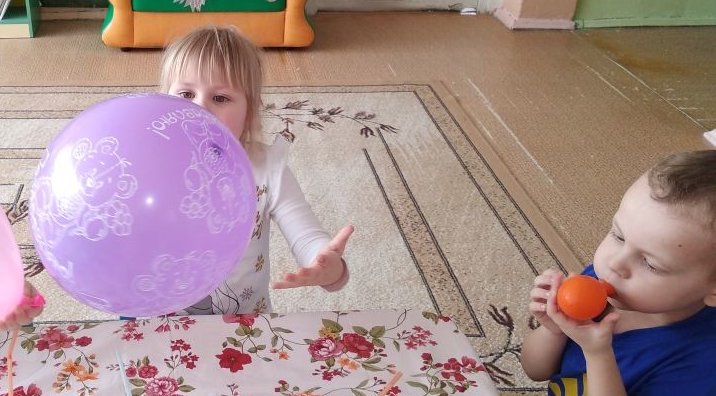 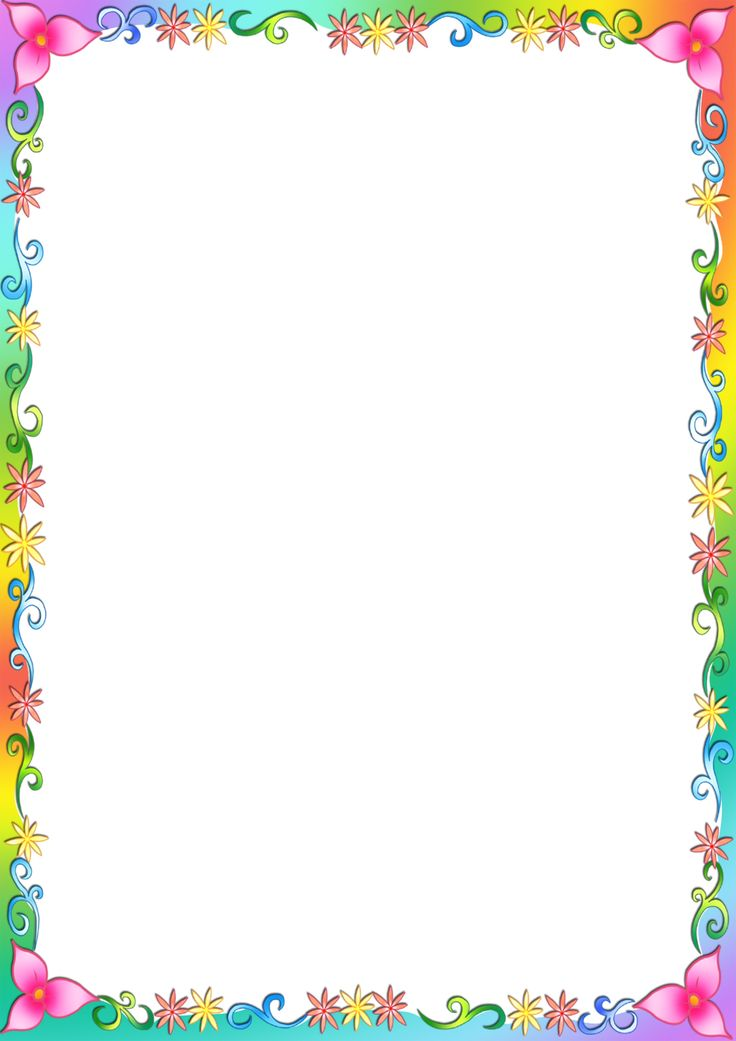 Консультация для родителей 
«Играем пальчиками - речь развиваем».
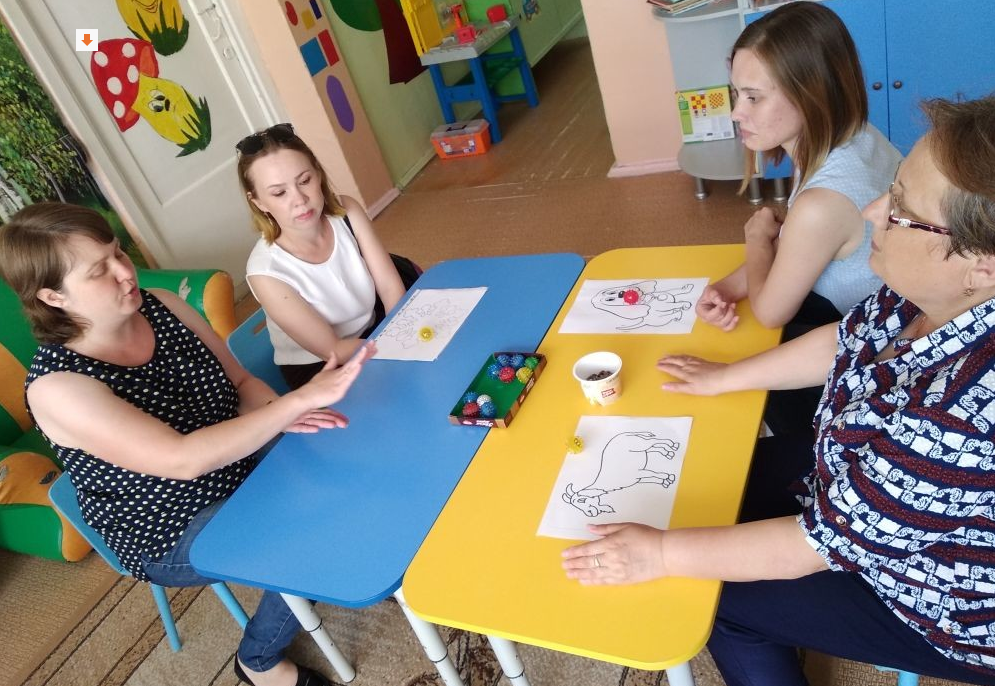 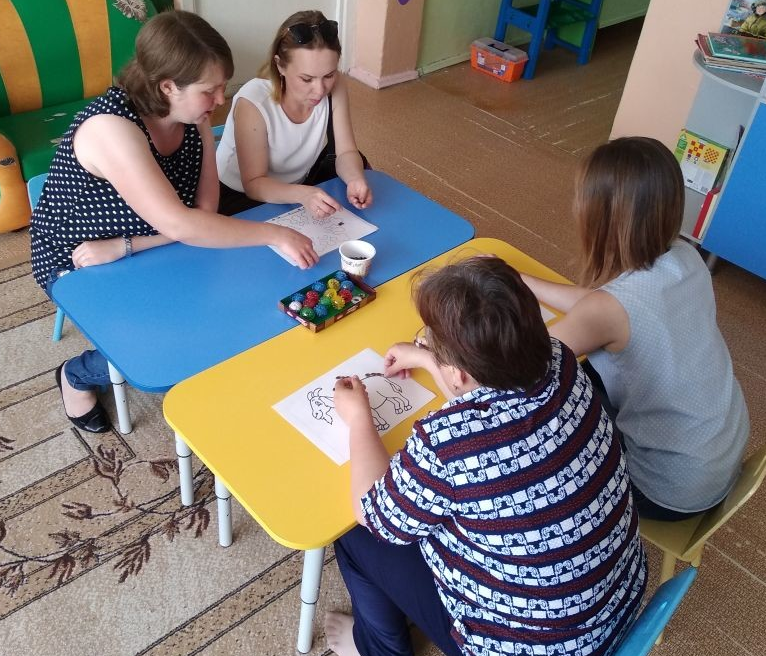 Подготовка к мини-спектаклю «Теремок»
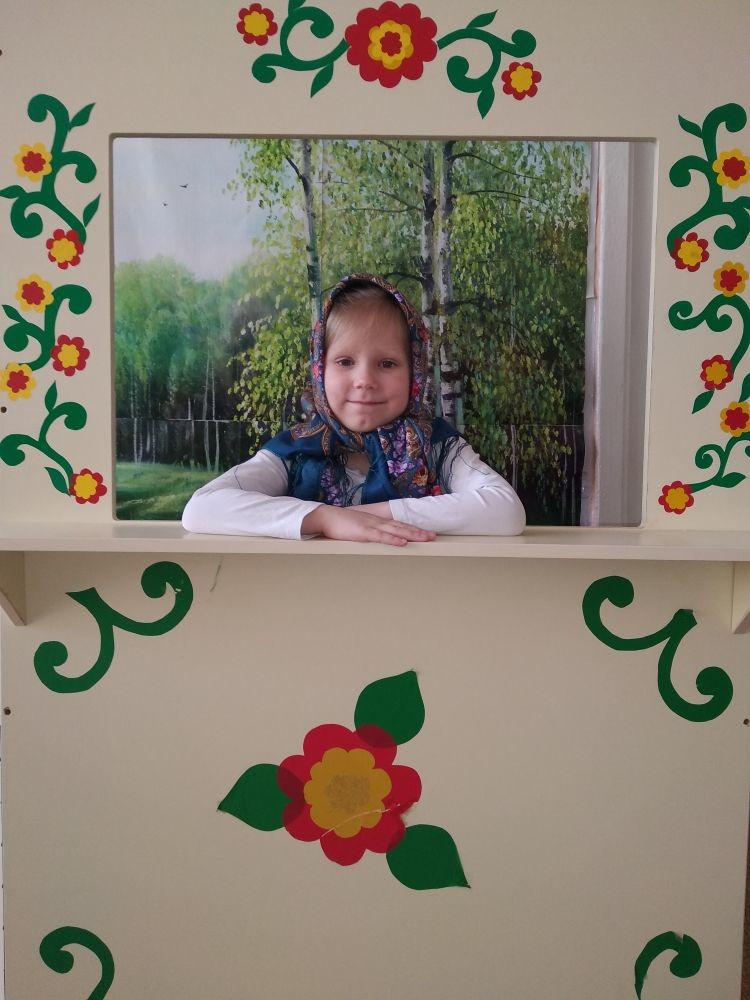 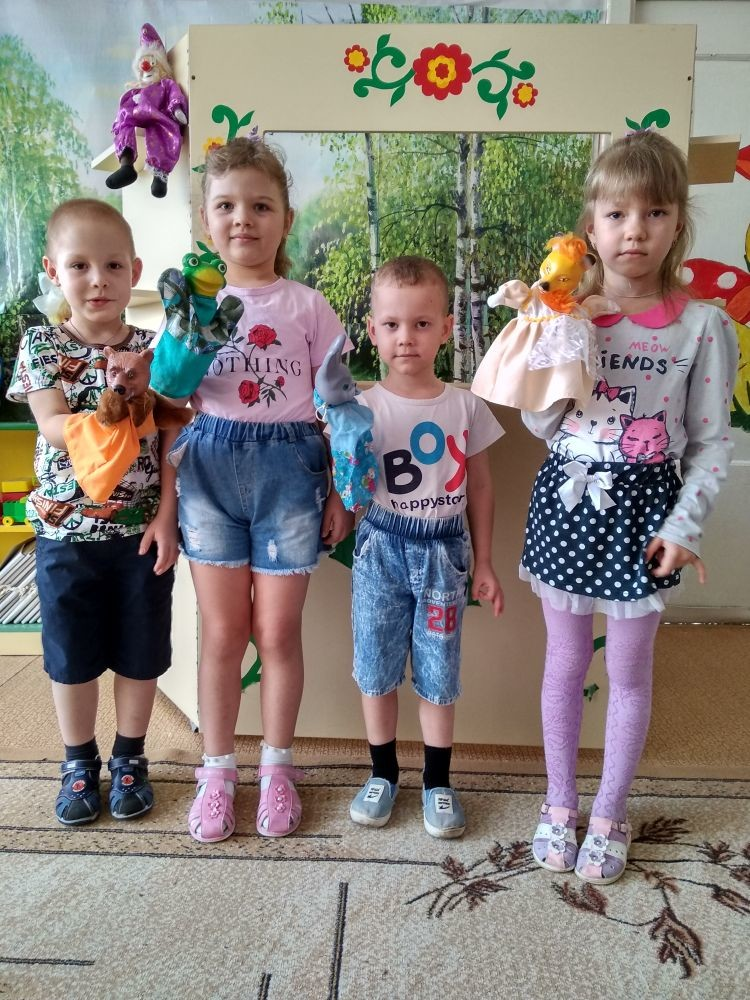 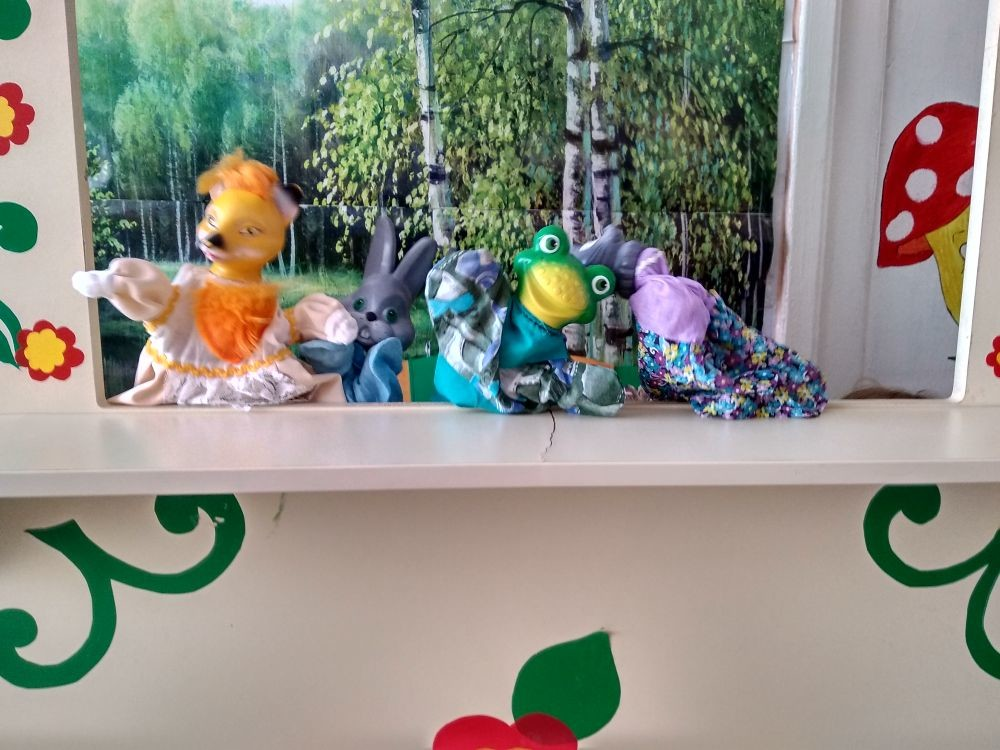